Accompagner un élève qui fait une crise de colère
d’après « Savoir accompagner un élève qui fait une crise de colères  ©Alberta Learning, Alberta, Canada (2003)
Qu’est-ce que la colère?
La colère est déclenchée par une gamme  d’émotions négatives  :  douleur,  exaspération, solitude, ennui,  peur,  rejet, jalousie,  déception,  embarras,  dépression,  humiliation…  
Il est plus facile de comprendre et de traiter ces émotions que la colère qu’elles engendrent. 
La colère englobe un large éventail de réactions: taper du pied, froncer les sourcils, lancer son crayon contre  le  mur, hurler, proférer  des  menaces, mais aussi : refus  silencieux  de  répondre à une consigne, insolence, sarcasme… 
Toute colère n’est pas nocive. La colère peut être utile lorsqu’elle nous incite à prendre les mesures appropriées pour estomper la douleur (se dresser contre quelqu’un qui nous offense, nous. Ainsi, la colère est une réaction normale chez un jeune qui est victime d’injustices répétées.  
La colère peut aussi traduire l’exaspération d’un élève qui n’obtient pas les  résultats voulus, en dépit de ses efforts.
Identifier l’arrivée d’une crise:
L’enseignant peut constater qu’une crise de colère suit habituellement trois phases :  
Phase d’escalade
La crise
La postcrise.
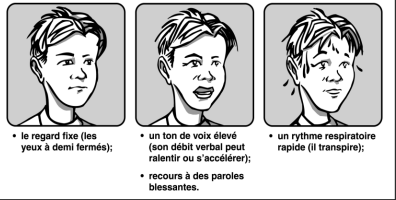 Phase d’escalade
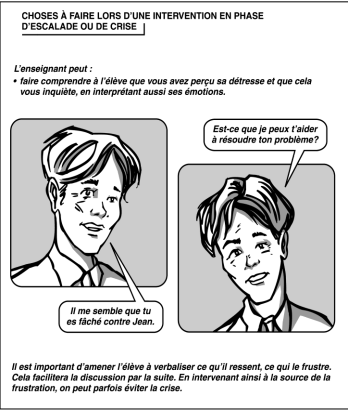 Le ton de voix et l’attitude sont souvent déterminant durant  la  phase  de  l’escalade de la  colère: 
Il faut éviter  le  ton  condescendant  ou  culpabilisant. La gentillesse est de mise. 

Il faut permettre à l’élève de verbaliser sa frustration et lui faire sentir qu’il reçoit de  l’appui.  Si  on  réussit  à  désamorcer  la  crise, l’élève va ainsi apprendre à contrôler ses émotions. 

Le moment de recul 
Si  vous n’avez  pas  le  temps de faire  parler  l’élève, faites-le patienter 5 à 10 minutes. Cela lui permettra d’apprendre à différer son agressivité (à prendre du recul) et à augmenter sa tolérance à la frustration.
Choisir le type et la nature de l’intervention
TYPE:
L’enseignant intervient seul:
Avoir une attitude ouverte et ne pas être sur la défensive
Adopter des attitudes et des gestes sécurisants
Contrôler ses émotions et garder son sang froid

L’enseignant intervient avec un autre membre de l’école:
S’entendre préalablement sur la façon d’aborder l’élève
Définir les rôles de chacun et les respecter
Mêmes attitudes (ouverte et sécurisante)

L’enseignant fait intervenir un tiers:
Ce tiers doit être désigné et reconnu comme intervenant
Mêmes attitudes (ouverte et sécurisante)
L’enseignant et le tiers rédigent conjointement le rapport d’incident
NATURE de l’intervention:
essayer d’abord d’intervenir verbalement de façon posée (non autoritaire) et inciter l’élève à se calmer; 
s’approcher lentement de l’élève. Dans le cas d’une réaction agressive, il est préférable de reculer. Si l’élève n’est pas prêt à accepter l’enseignant dans son territoire, il ne faut pas forcer le rapprochement physique immédiat. Il devra attendre que l’élève soit disposé à le faire. Lorsque l’élève accepte finalement l’enseignant dans son territoire, cela indique qu’une forme de communication peut être établie avec l’élève et que ce dernier s’apprête à la recevoir. 
initier un contact physique qui peut rassurer l’élève (s’il l’accepte). Éviter de toucher le dos de l’élève. Prendre doucement sa main, geste moins menaçant dans un tel contexte. Prendre une autre main ou l’avant bras, pas pour chercher à contrôler l’élève, plutôt comme geste de réconfort et d’assistance. Si ces gestes calment l’élève et que l’enseignant se sent plus en confiance, il peut alors lui mettre la main dans le dos (entre les deux omoplates). Il peut également, si l’élève accepte, lui faire un petit massage circulaire dans cette région tout en gardant un contact verbal rassurant; 
revoir avec l’élève la situation qui l’a amené à faire une crise de colère. En parlant de ce qui s’est passé, l’enseignant prépare le terrain pour intervenir à l’étape suivante.
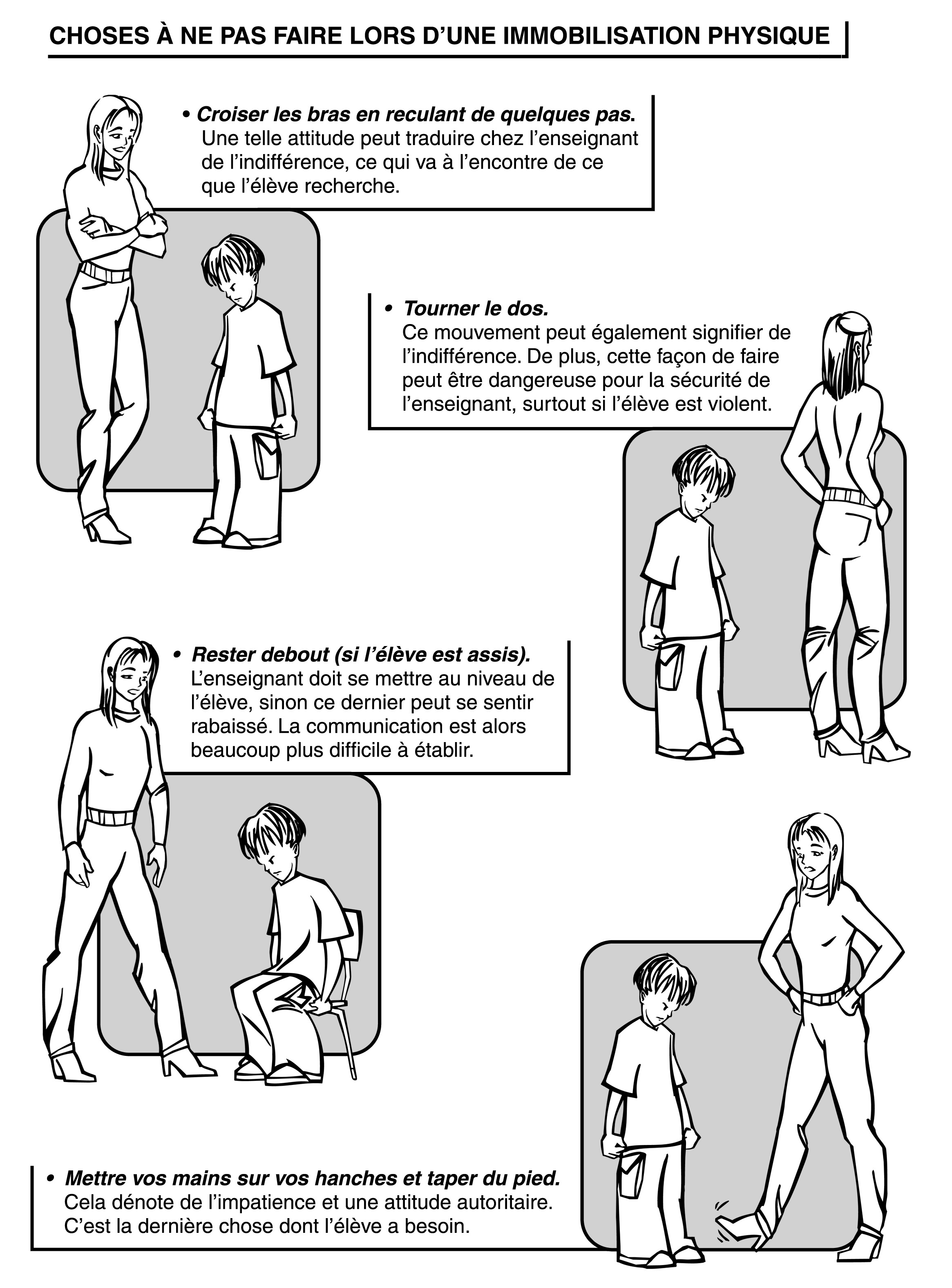 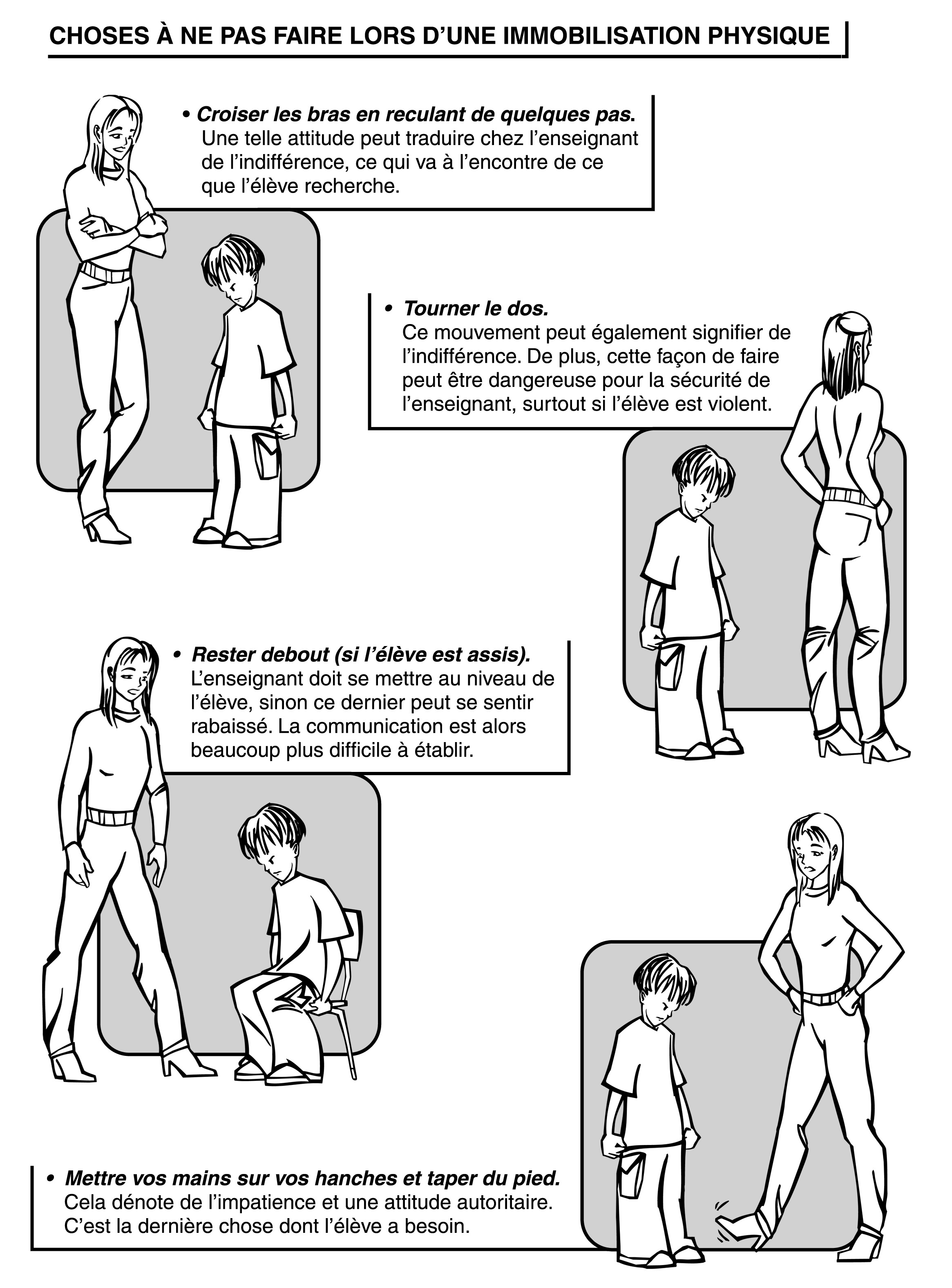 Postures à éviter 
lors de la crise
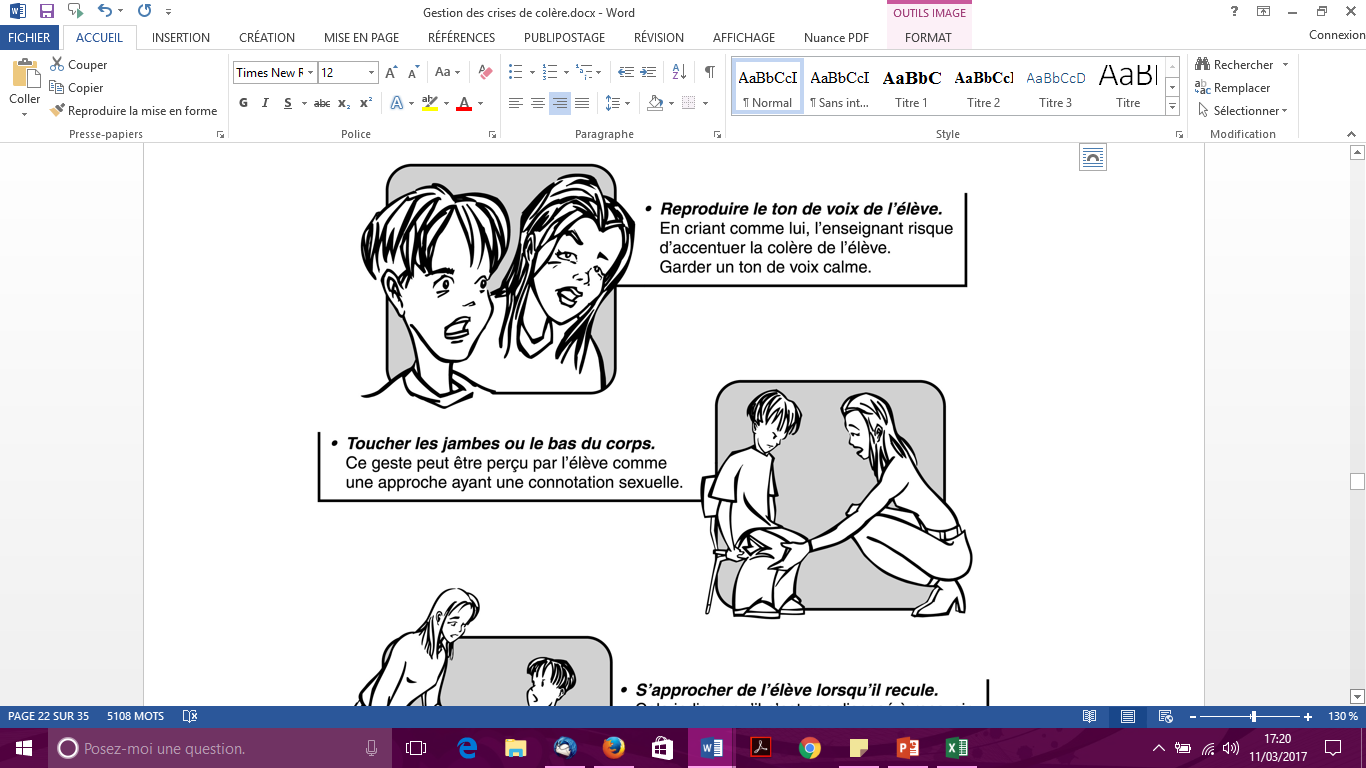 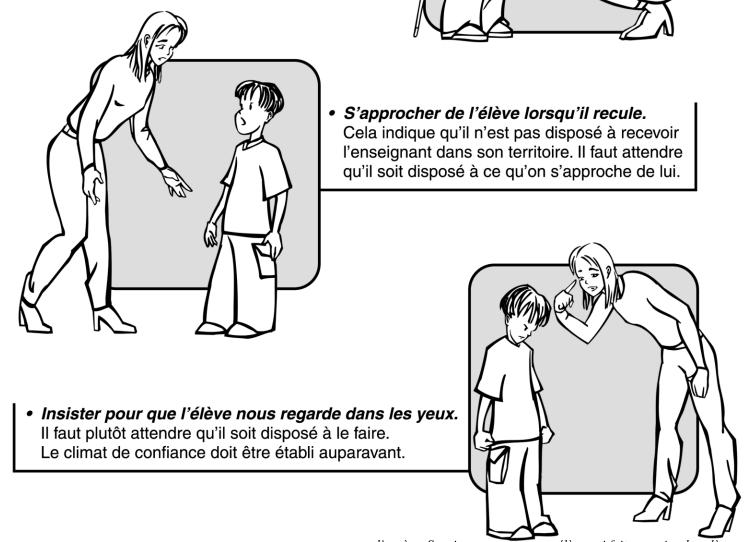 Mesure de protection et d’aide à l’élève:  
Parfois, lorsqu’un élève est en état de crise, l’enseignant n’a d’autre choix que de recourir à une intervention 
physique  pour  isoler  l’élève.  
Il  ne  doit  pas  recourir  à  une  force  excessive  :  il  ne  faut  pas,  par  exemple, secouer, frapper ou tirer l’élève. N’hésitez pas à demander l’aide d’un collègue. 
L’immobilisation doit toujours être utilisée  en  dernier  ressort. Elle doit constituer la meilleure intervention, compte tenu des circonstances. Elle doit être avant tout, une mesure de protection et d’aide à l’élève.
Trois comportements pouvant justifier la nécessité d’une immobilisation physique:
Si vous anticipez que la crise de colère d’un élève pourrait amener celui-ci : 
- à se blesser (ex. : l’élève se frappe la tête sur son bureau); 
- à blesser les autres (ex. : l’élève mord ou frappe un camarade de classe); 
- à endommager gravement le matériel qui l’entoure (ex. : l’élève menace de briser une fenêtre). 

Note : L’immobilisation physique ne constitue pas une punition, mais une mesure de protection et d’aide à l’élève. Cette  méthode  doit  être  utilisée  seulement  si  elle  est  indispensable  pour  assurer  la sécurité de l’élève lui-même, des autres élèves, de l’enseignant ou du matériel environnant.
La post-crise, moment d’analyse et de résolution:
La post-crise survient au moment où l’élève, épuisé, arrête ses comportements violents. 
Il arrive souvent qu’il pleure, cherche un contact physique ou encore se réfugie dans un coin. 
L’élève a parfois des spasmes et un rythme respiratoire plus lent. On dit alors qu’il entre dans une phase de repos.
C’est le moment idéal pour amener l’élève à prendre conscience des répercussions de sa perte de contrôle. 
À ce stade, l’enseignant peut également aider le jeune à trouver des moyens pour mieux gérer ses frustrations. 

Pendant  la  post-crise  il  faudrait,  idéalement,  amener l’élève  à  expliquer  ce  qui  est  à  l’origine  de  cette montée  de  violence.  Cet  exercice  devrait  permettre  à l’enseignant  de  connaître  les  raisons  invoquées  par l’élève  pour  expliquer  son  comportement  et  d’en soupeser  la  valeur.  
Même  si  la  crise  de  colère  est justifiable,  l’enseignant  doit  quand  même  faire comprendre  à  l’élève  qu’il  y  a  des  moyens  plus adéquats pour exprimer ses frustrations. 
Lors de la post-crise, amener l’élève à identifier : 
La source de sa frustration
La raison de l’ampleur de sa crise
D’autres façons de réagir
Les conséquences désagréables de sa perte de contrôle
Mise en garde pour l’enseignant lors de la postcrise:

L’enseignant  qui  a lui-même de  la difficulté  à  bien canaliser son  agressivité  aura  probablement  du  mal  à  analyser calmement  et  objectivement  la  situation  avec  l’élève.  
Si l’enseignant craint trop la violence, il risque de développer de l’animosité envers l’élève. Cela peut le pousser à lui imposer des conséquences inadéquates, parfois même démesurées.  

Il est important de le répéter: l’attitude de l’enseignant est le facteur  le  plus  important  dans  une  situation  de  crise.  
S’il interprète  la  crise  de  colère  comme  étant  une  attaque personnelle,  comme  la  preuve  de  sa  propre  incompétence, ou  encore,  comme  une  atteinte  à  son  autorité,  il  parviendra difficilement à accompagner l’élève dans ce moment difficile. 
Si,  par  contre,  il  comprend  que  l’élève  a  des  problèmes  et qu’il a besoin d’aide, son intervention sera probablement plus efficace.
DES OUTILS
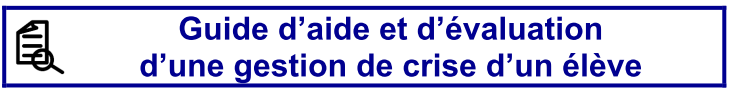 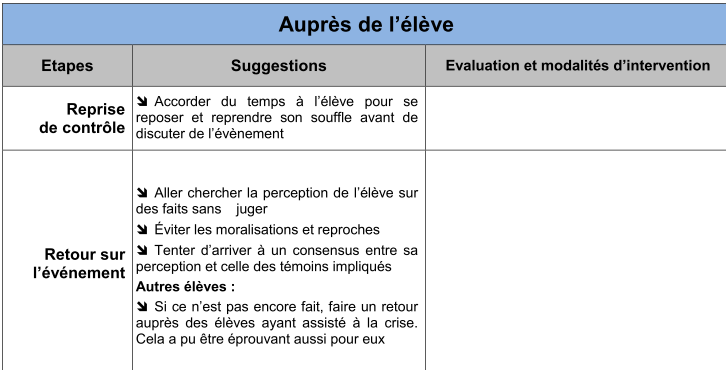 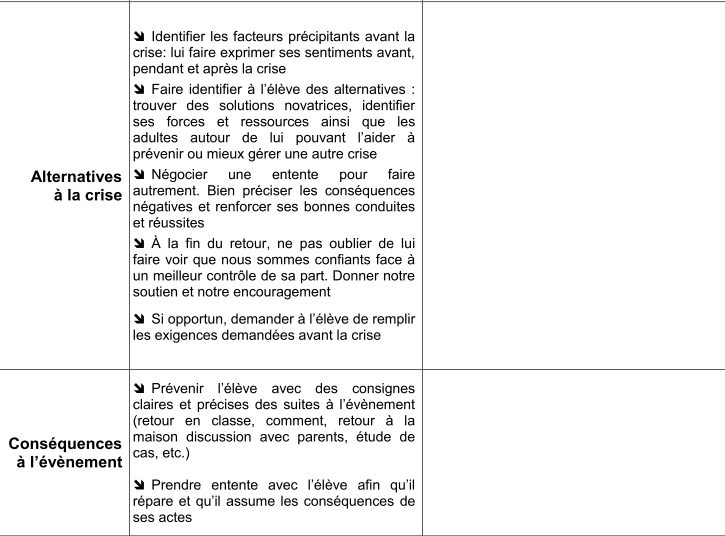 Punir ou imposer une conséquence?  

Après une crise de colère, il est recommandé d’avoir recours à la conséquence plutôt qu’à la punition. Une conséquence, contrairement  à une  punition, entraîne  systématiquement  une  réparation  du  ou  des  gestes indésirables.  De  plus,  elle  permet  à  l’élève  de  faire  un  lien  de  cause  à  effet  entre  ses  comportements indésirables et la situation dans laquelle il se trouve.  

Si le jeune a la maturité nécessaire, il serait bon de décider avec lui de la ou des conséquences auxquelles il devra  se  plier. Si  l’enseignant décide et impose  une conséquence  lui- même,  il  doit  s’assurer que l’élève comprend bien ce qui s’est passé. Ensuite, il devrait l’inciter à prendre conscience des répercussions que ses gestes ont sur lui-même et sur sa classe. 

Il  arrive  parfois  que  l’élève  refuse de  réparer  son  geste  et  n’accepte  pas  de  coopérer  durant  la phase de la postcrise. 
L’enseignant doit alors lui expliquer l’importance de la réparation à la suite d’une crise de colère. 
Si l’élève refuse toujours d’obtempérer, l’enseignant se verra dans l’obligation de lui imposer, dans un temps raisonnable, une conséquence qu’il trouve juste. 
Étant donné que l’enseignant fait figure d’autorité, il  est  crucial  qu’il  ait  le  dernier  mot.  Cela  fait  partie  de  son  rôle  qui  consiste  à  aider  l’élève  à  acquérir  un meilleur contrôle.
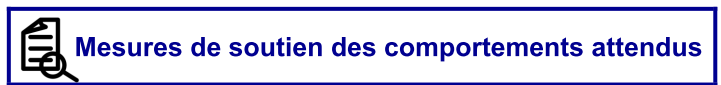 DES OUTILS
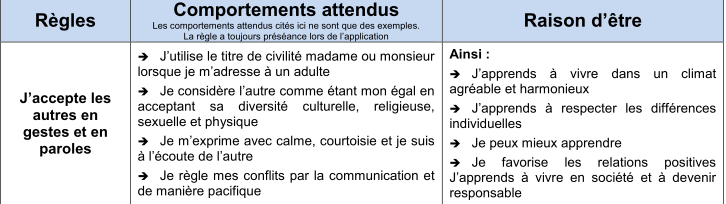 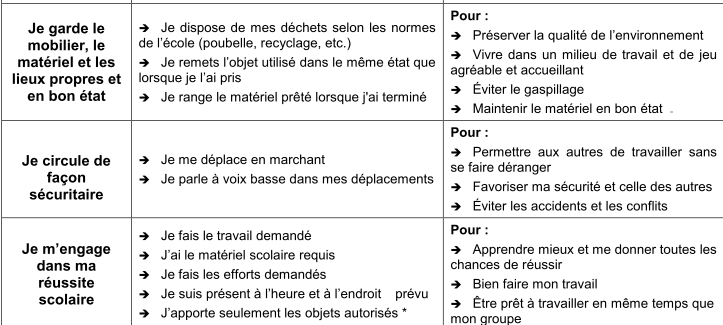 Mesures de soutien et conséquences
L’application des mesures de soutien et des conséquences s’effectuera suite à l’analyse de la situation de l’élève en lien avec la nature, la gravité et la fréquence des comportements de celui ‐ ci. 
Certaines mesures de soutien ou conséquences nécessitent une décision du conseil des maîtres notifiées si besoins dans le cadre d’un PPRE.
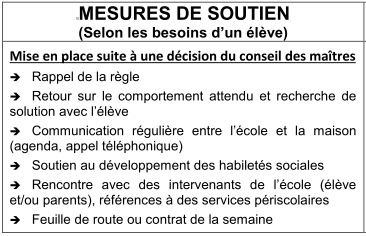 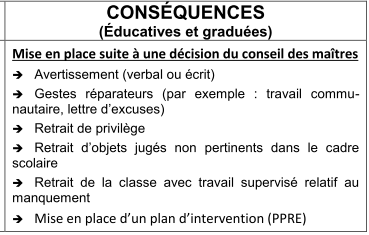 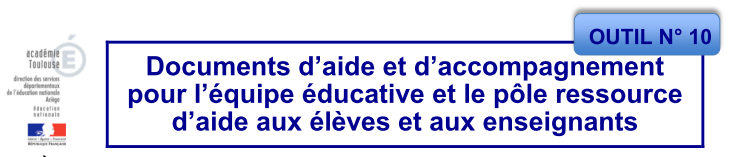 Ressource:
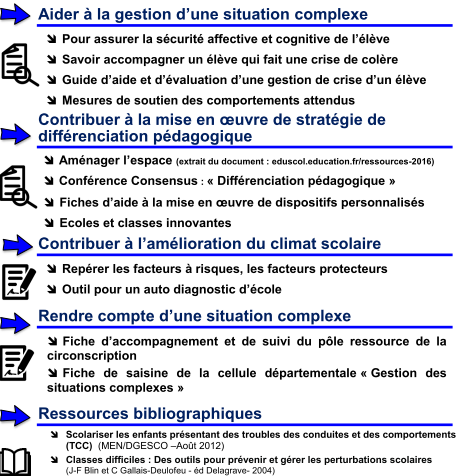